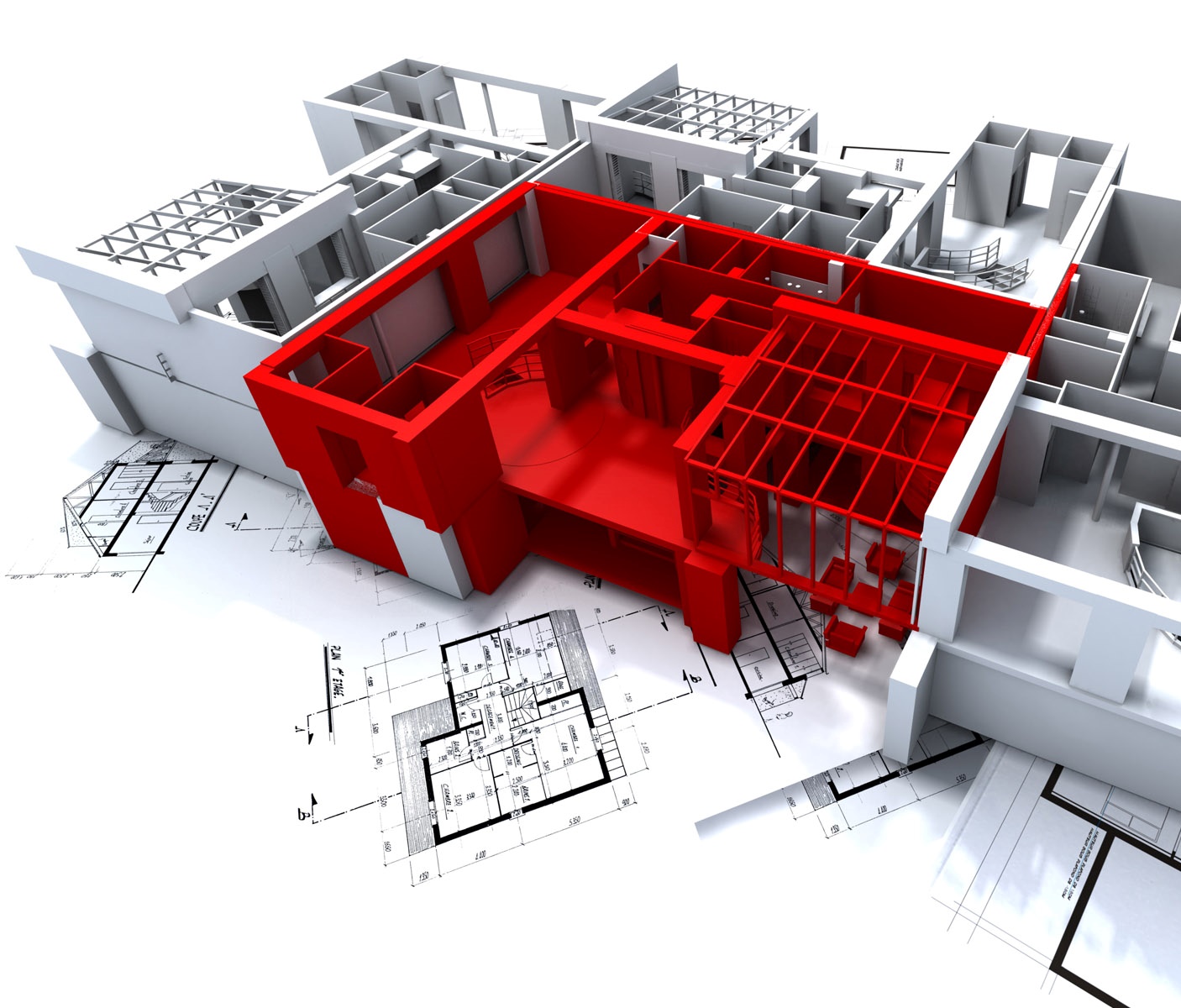 2024
工程建筑行业PPT模板
Chinadaily.com.cn is the largest English portal in China, providing news, business information, BBS, learning materials. The Website has channels as China,
汇报人：XXX          时间：XX年XX月
目录 
Contents
PART 03
市场分析
1
2
PART 04
投资回报
PART 01
项目介绍
PART 02
产品运行
3
4
延时符
PART 01
项目介绍
点击输入简要文字内容，文字内容需概括精炼，不用多余的文字修饰，言简意赅的说明该项内容
延时符
关键词
关键词
关键词
关键词
添加标题
此处添加详细文本描述，建议与标题相关并符合整体语言风格，语言描述尽量简洁生动。尽量将每页幻灯片的字数控制在200字以内

尽量将每页幻灯片的字数控制在200字以内尽量将每页幻灯片的字数控制在200字以内
点击输入标题
点击输入标题
点击输入标题
点击输入标题
点击输入详细文本内容，点击输入详细文本内容，点击输入内容。
点击输入详细文本内容，点击输入详细文本内容，点击输入内容。
点击输入详细文本内容，点击输入详细文本内容，点击输入内容。
点击输入详细文本内容，点击输入详细文本内容，点击输入内容。
点击添加相关标题文字，点击添加相关标题文字，点击添加相关标题文字，点击添加相关标题文字。
01
点击添加相关标题文字，点击添加相关标题文字，点击添加相关标题文字，点击添加相关标题文字。
02
点击添加相关标题文字，点击添加相关标题文字，点击添加相关标题文字，点击添加相关标题文字。
03
点击添加相关标题文字，点击添加相关标题文字，点击添加相关标题文字，点击添加相关标题文字。
04
此处添加标题文本
添加文本内容添加文本内容添加文本内容添加文本内容添加文本内容添加文本内容
此处添加标题文本
添加文本内容添加文本内容添加文本内容添加文本内容添加文本内容添加文本内容
此处添加标题文本
添加文本内容添加文本内容添加文本内容添加文本内容添加文本内容添加文本内容
此处添加标题文本
添加文本内容添加文本内容添加文本内容添加文本内容添加文本内容添加文本内容
此处添加标题文本
添加文本内容添加文本内容添加文本内容添加文本内容添加文本内容添加文本内容
PART 02
产品运行
点击输入简要文字内容，文字内容需概括精炼，不用多余的文字修饰，言简意赅的说明该项内容
延时符
单击添加标题
单击添加标题
单击添加标题
在此录入上述图表的描述说明，在此录入上述图表的描述说明。
在此录入上述图表的描述说明，在此录入上述图表的描述说明。
在此录入上述图表的描述说明，在此录入上述图表的描述说明。
添加标题
添加标题
添加标题
85%
添加您的标题
您的内容打在这里，或者通过复制您的文本后，在此框中选择粘贴，并选择只保留文字。您的内容打在这里您的内容打在这里，或者通过复制您的文本后，在此框中选择粘贴，并选择只保留文字。您的内容打在这里，或者通过复制您的文本后，在此框中选择粘贴，并选择只保留文字。您的内容打在这里您的内容打在这里，或者通过复制您的文本后，在此框中选择粘贴，并选择只保留文字。
添加标题
添加标题
添加标题
在此录入上述图表的综合描述说明，在此录入上述图表的上述图表的综合描述说明入。在此录入上述图表的综合描述说明，在此录入上述图表的上述图表的综合描述说明入
综上所述
在此录入上述图表的综合描述说明，在此录入上述图表的上述图表的综合描述说明入。在此录入上述图表的综合描述说明，在此录入上述图表的上述图表的综合描述说明入。在此录入上述图表的综合描述说明，在此录入上述图表的上述图表的综合描述说明入。
延时符
95%
添加标题
75%
Lenima astebus danai ame povera dopanca pakamare dadimesa puosam santLoirem ipsume kolera sitamba denima tetebus saname lovera don rakamare dimam qm santLorem lipsme denima yestebus danasenata rovera don takama rinaku. Dan mencaji dika yangdolo
Dimn lorem ipsue denim.
55%
25%
添加标题
Lenima astebus danai ame povera dopanca pakamare dadimesa puosam santLoirem ipsume kolera sitamba denima tetebus saname lovera don rakamare dimam qm santLorem lipsme denima yestebus danasenata rovera don takama rinaku. Dan mencaji dika yangdolo
Dimn lorem ipsue denim.
PART 03
市场分析
点击输入简要文字内容，文字内容需概括精炼，不用多余的文字修饰，言简意赅的说明该项内容
延时符
单击此处添加标题
单击此处添加标题
此处添加详细文本描述，建议与标题相关并符合整体语言风格。
此处添加详细文本描述，建议与标题相关并符合整体语言风格。
01
04
02
03
单击此处添加标题
单击此处添加标题
此处添加详细文本描述，建议与标题相关并符合整体语言风格。
此处添加详细文本描述，建议与标题相关并符合整体语言风格。
2016年工作计划概述
LOGO     翼宁机械设备有限公司
In 2016 work plan
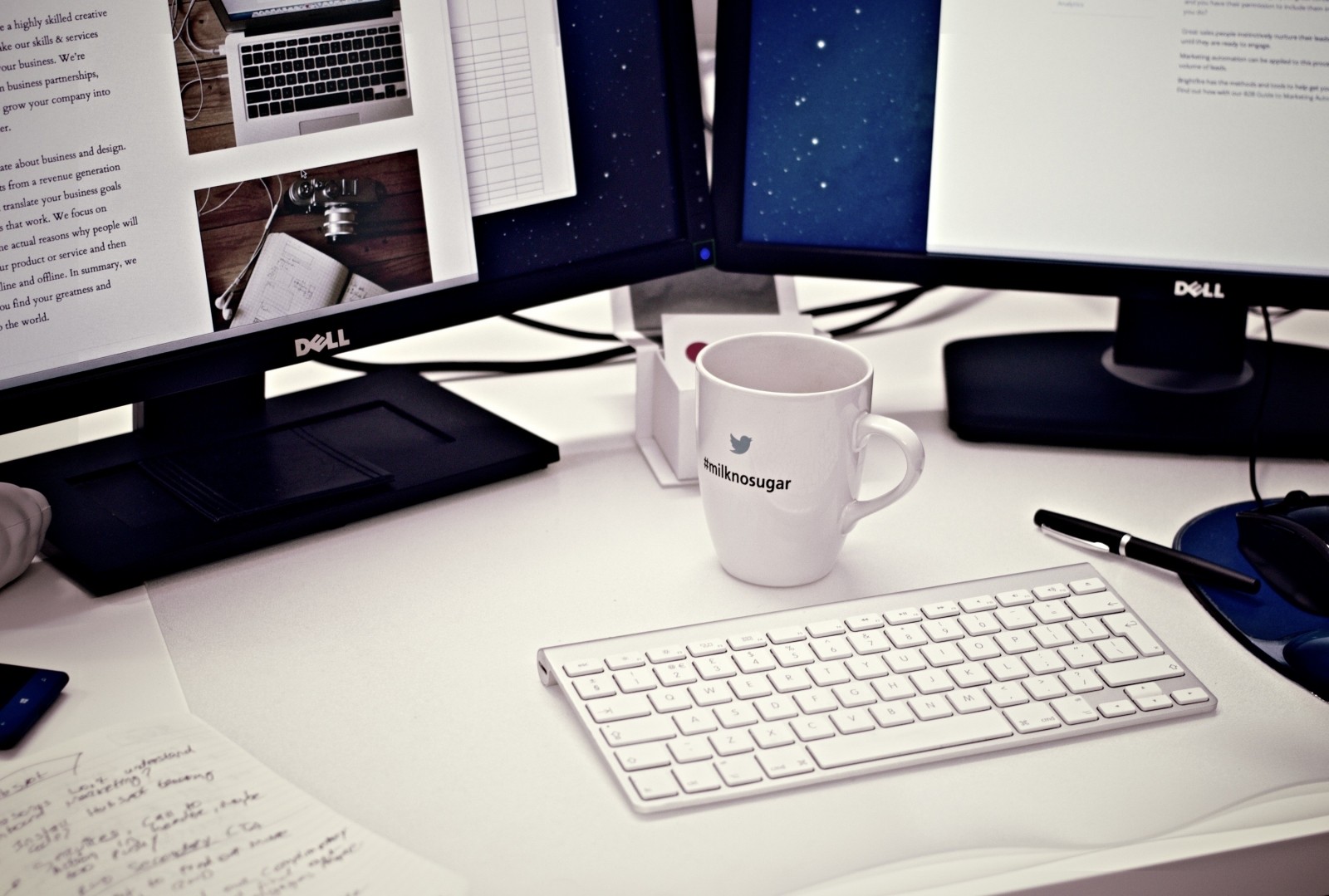 点击输入小标题
点击输入小标题
点击输入小标题
点击此处添加内容
点击此处添加内容
点击此处添加内容
点击此处添加内容
点击此处添加内容
点击此处添加内容
单击此处添加文本
单击此处添加文本
单击此处添加文本
单击此处添加段落文本单击此处添加段落文本单击此处添加段落文本单击此处添加段落文本
单击此处添加段落文本单击此处添加段落文本单击此处添加段落文本单击此处添加段落文本
单击此处添加段落文本单击此处添加段落文本单击此处添加段落文本单击此处添加段落文本
2
1
3
文本2
文本1
文本3
点击输入标题
点击输入详细的文本内容，点击输入详细的文本内容，点击输入详细的文本内容，点击输入详细的文本内容。
点击输入详细的文本内容，点击输入详细的文本内容，点击输入详细的文本内容。
Lorem ipsum dolor sit amet, consectetur adipiscing elit. Integer mollis vehicula ligula ut faucibus. Curabitur vestibulum consequat urna et vehicula. Suspendisse feugiat biben- dum egestas. Sed bibendum urna id sem tincidunt commodoat dictum lectus. Fusce felis tellus
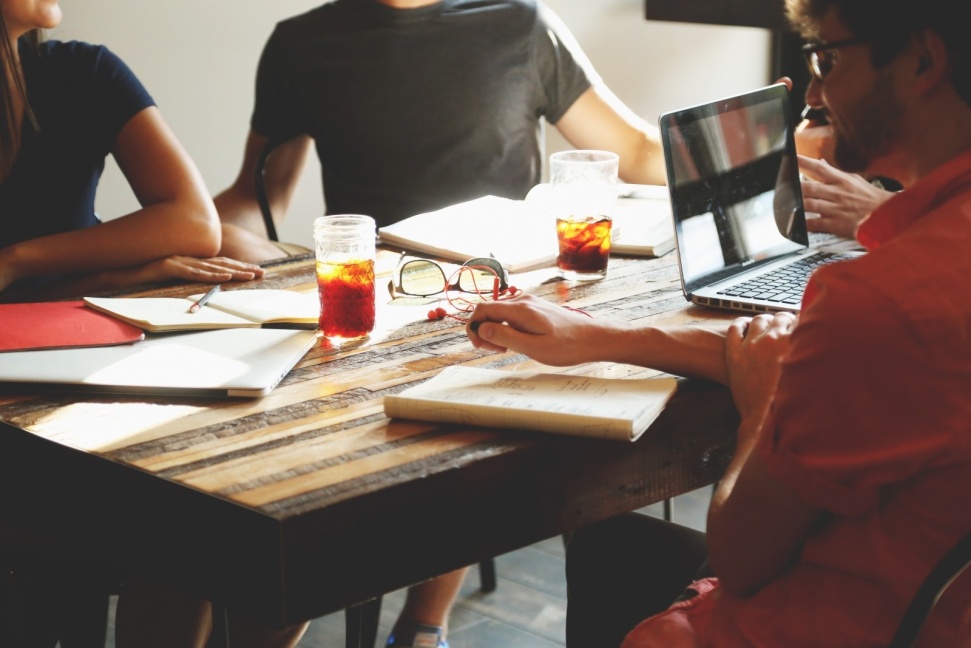 在此添加标题
Lorem Ipsum is simply dummy text of the printing and typesetting industry.
在此添加标题
Lorem ipsum dolor sit amet, consectetur adipiscing elit. Integer mollis vehicula ligula ut faucibus. Curabitur vestibulum consequat urna et vehicula. Suspendisse feugiat biben- dum egestas. Sed bibendum urna id sem tincidunt commodoat dictum lectus. Fusce felis tellus
PART 04
投资回报
点击输入简要文字内容，文字内容需概括精炼，不用多余的文字修饰，言简意赅的说明该项内容
延时符
文本 1
文本 3
文本 5
文本 2
文本 4
添加标题
添加标题
添加标题
单击此处添加段落文本单击此处添加段落文本单击此处添加段落文本
单击此处添加段落文本单击此处添加段落文本单击此处添加段落文本
单击此处添加段落文本单击此处添加段落文本单击此处添加段落文本
添加标题
添加标题
输入标题
输入标题
输入标题
输入标题
请在此处输入您的文本，或者复制您的文本粘贴.请在此处输入您的文本，或者复制您的文本粘贴
请在此处输入您的文本，或者复制您的文本粘贴.请在此处输入您的文本，或者复制您的文本粘贴
请在此处输入您的文本，或者复制您的文本粘贴.请在此处输入您的文本，或者复制您的文本粘贴
请在此处输入您的文本，或者复制您的文本粘贴.请在此处输入您的文本，或者复制您的文本粘贴
请输入标题
请输入标题
02
01
03
在这里输入内容文本在这里输入内容文本在这里输入内容
04
在这里输入内容文本在这里输入内容文本在这里输入内容
在这里输入内容文本在这里输入内容文本
在这里输入内容文本在这里输入内容文本
点击此处输入文字点击此处输入文字点击此处输入文字
点击此处输入文字点击此处输入文字点击此处输入文字
点击此处输入文字点击此处输入文字点击此处输入文字
04
点击此处输入文字点击此处输入文字点击此处输入文字
点击此处输入文字点击此处输入文字点击此处输入文字
03
点击此处输入文字点击此处输入文字点击此处输入文字
点击此处输入文字点击此处输入文字点击此处输入文字
02
点击此处输入文字点击此处输入文字点击此处输入文字
点击此处输入文字点击此处输入文字点击此处输入文字
01
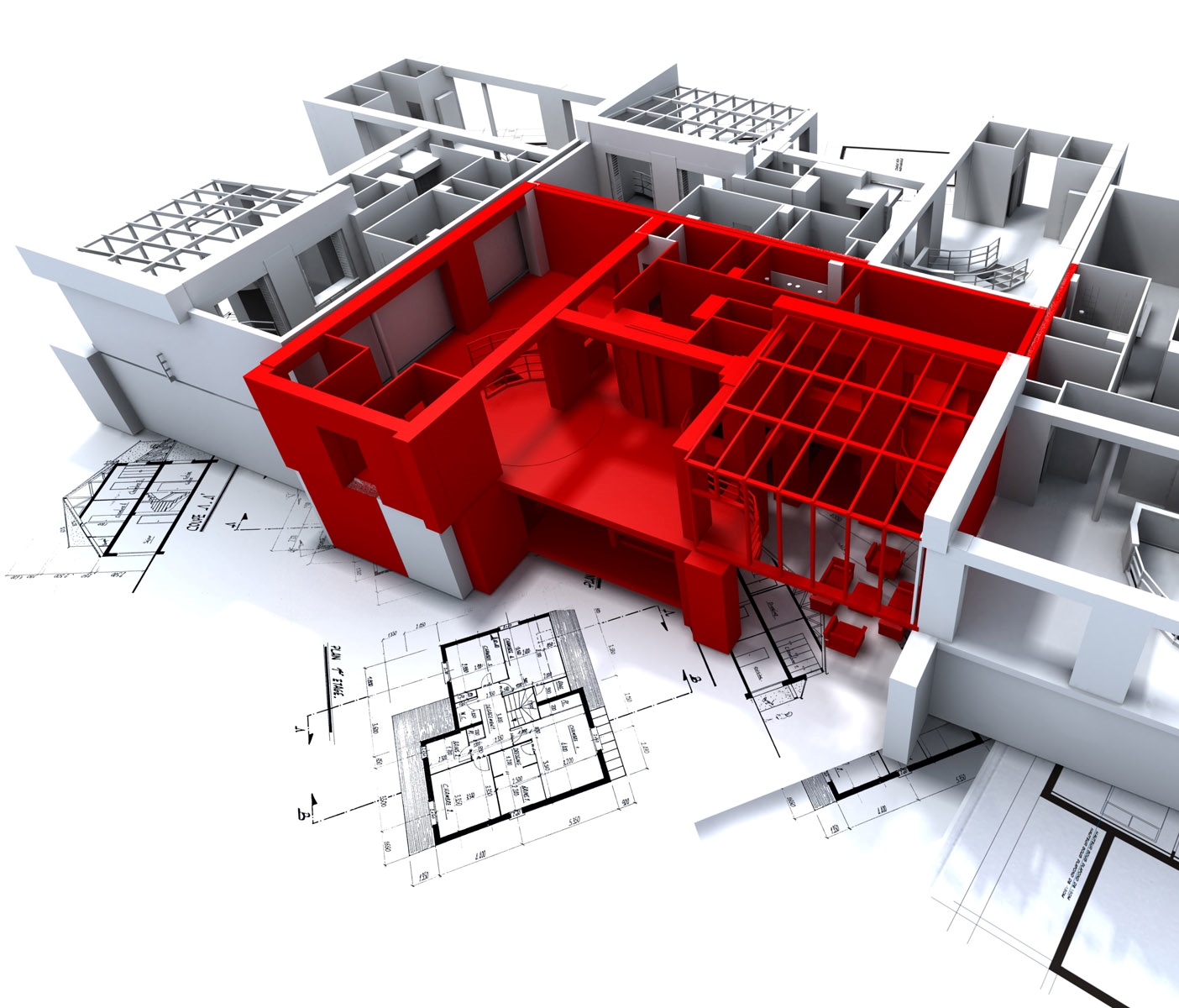 2024
演讲完毕   谢谢观看
Chinadaily.com.cn is the largest English portal in China, providing news, business information, BBS, learning materials. The Website has channels as China,
汇报人：XXXX          时间：XX年XX月
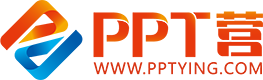 10000+套精品PPT模板全部免费下载
PPT营
www.pptying.com
[Speaker Notes: 模板来自于 https://www.pptying.com    【PPT营】]